Queen
«Королева» рока
Слева направо: Джон Дикон, Фредди Меркьюри, Брайан Мэй, Роджер Тейлор
Queen на концерте во Франкфурте в 1984 году
легендарный дуэт - Фредди Меркьюри и Монтсеррат Кабалье
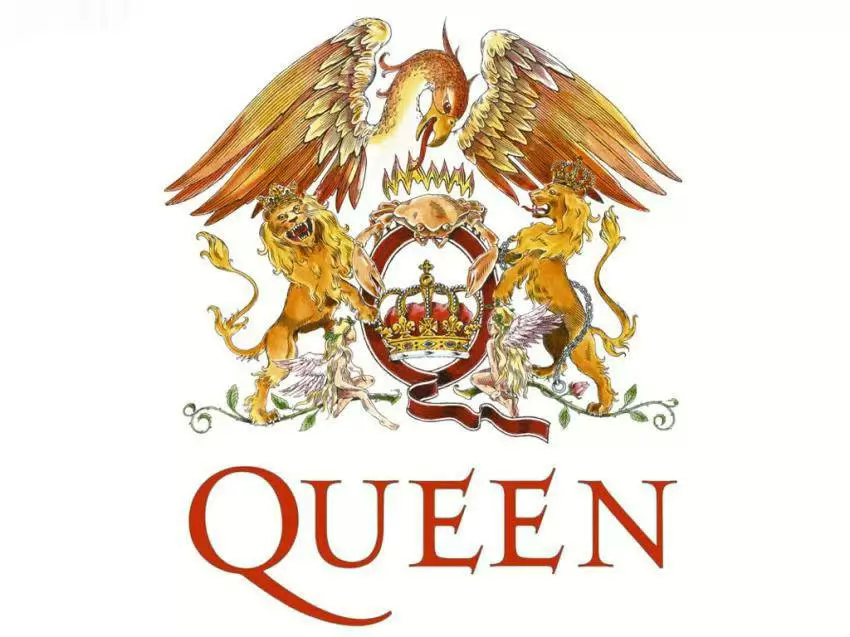 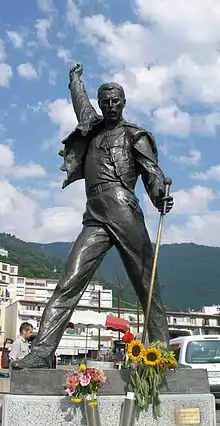 Памятник Фредди Меркьюри в Монтрё
Спасибо	 за внимание